Rozvoj, průběh a útlum těžby hnědého uhlí na Mostecku
Počátky rozvoje těžby hnědého uhlí
Historie těžby HU spadá až do středověku (první zmínka je o těžbě HU poblíž Duchcova, v lese Grenze, první polovina 15. století), první významnější rozvoj spadá do období poloviny 19. století, v souvislosti s rozvojem dopravy, zejména železniční, kterou bylo možné těženou surovinu expedovat i na větší vzdálenosti.
HU bylo v této době dobýváno převážně hlubinným způsobem, jen na výchozových partiích docházelo i jeho povrchovému dobývání.
Tento stav trval, s pozvolným nárůstem celkové výše těžby, až do první poloviny 50. let 20. století.
Počátky rozvoje těžby hnědého uhlí
Ve druhé polovině 50. let 20. století následoval prudký nárůst poptávky po HU, vyvolaný rozhodnutím státu o zajištění energetické soběstačnosti a tepla pro obyvatelstvo. S tím souvisí otevírání velkého množství větších i menších povrchových lomů, na kterých jsou nasazeny nové, výkonnější stroje pro dobývání – velká lopatová rýpadla pro cyklickou těžbu a především kolesová a korečková rýpadla pro kontinuální těžbu.
Dalších třicet let tedy bylo ve znamení poměrně strmého nárůstu výše těžby HU, skrývkových hmot, nasazených strojů a počtů pracovníků.
Rozvoj těžby hnědého uhlí
Hnědé uhlí bylo v České republice dobýváno na několika lokalitách, od druhé poloviny 50. let 20. století se dobývání soustředilo zejména na třech dále uvedených:
Rozlohou i výší těžeb dominuje Severočeská hnědouhelná pánev, v níž je cca 850 km2 uhlonosných z celkové plochy 1420 km2  této terciérní pánve, tvořené sedimenty.
Druhou pánví je Sokolovská pánev, nacházející se ploše cca 200 km2.
Třetí pánví je Jihomoravská lignitová pánev, nejméně kvalitní uhlí – lignit, v současnosti je těžba již ukončena.
Rozvoj těžby hnědého uhlí
V obou výše uvedených činných pánvích se těží tříděné uhlí, tvořené výrobky, označenými jako Kostka 2, Ořech 1 a Ořech 2, používanými k vytápění maloodbytem (obyvatelstvo). Ořech 2 v současnosti nabývá na důležitosti a je zvyšovaný jeho podíl v celkové výrobě, z důvodu možnosti jeho spalování v nových, automatizovaných a ekologičtějších typech domácích kotlů. Zbytek, podsítné z této výroby, je označováno jako Hruboprachy a je používaný v teplárnách pro výrobu a distribuci tepla.
Dále se zde těží méně výhřevné uhlí, označované jako energetické, směřující do tepelných elektráren k výrobě elektrické energie. Postupem času se toto uhlí stalo převažujícím v těžbě.
Rozvoj těžby hnědého uhlí
Rekordní výše roční těžby bylo dosaženo v roce 1984. Po tomto roce docházelo k postupnému, nejprve pomalému, později rychlejšímu poklesu výše ročních těžeb, jak je uvedeno v následující tabulce.

.
Těžba hnědého uhlí v současnosti
Jak je patrné z následující tabulky, výše roční těžby hnědého uhlí těžba i nadále klesá. V současnosti již není provozovaný žádný hlubinný důl, v provozu jsou pouze čtyři lomy v SHP (lomy Bílina, DNT, Vršany a ČSA) a v SP jeden (Jiří).
Ukončování těžby hnědého uhlí
V České republice je v současnosti deklarováno několik časových horizontů, ve kterých by se mělo dobývání hnědého uhlí z ekologických důvodů zcela ukončit a výroba elektrické energie by měla být nahrazena výrobou z jiných zdrojů. 
2038 – datum, doporučené „uhelnou komisí“
2033 – datum, deklarované současnou vládou ČR
2030 – datum, požadované různými ekologickými spolky
Ukončování těžby hnědého uhlí
Na několika lokalitách byla v nedávné minulosti těžba ukončena a na území těžby byla provedena jeho sanace a rekultivace.
Ve zbytkových jamách vznikají bezodtoká území, což je jednou z rozhodujících skutečností, určujících způsob rekultivace území. Zatápění zbytkových jam se tak nabízí jako asi nejvhodnější způsob rekultivace dna bývalého lomu a části jeho svahů. Dalším rozhodujícím faktorem je i skutečnost, že tak dochází k zadržování vody v krajině, což je i z hlediska dnes uváděné hrozby oteplování krajiny a nedostatku vody v ní vnímáno jako velmi pozitivní prvek.
Ukončování těžby hnědého uhlí
Vybrané lokality s prakticky ukončenou sanací a rekultivací:
Lom Barbora
Lom Chabařovice
Lom Most
Lom Medard
Ukončování těžby hnědého uhlí
Lom Barbora
Rekultivace zde byla dokončena v 90. letech 20. století. Nevydobytá uhelná sloj pokračuje jz. směrem a zapadá do hloubky. K jejímu vytěžení by bylo nutné zrušit sídla Háj u Duchcova a Osek.
Rekultivace spočívá ve vytvoření vodní plochy, využívané k rekreačním účelům, kde je v současnosti vybudována již poměrně mohutná rekreační infrastruktura (kemp, potápěčská základna, jachtingový klub, golfové hřiště…)
Ukončování těžby hnědého uhlí
Lom Barbora - situace
.
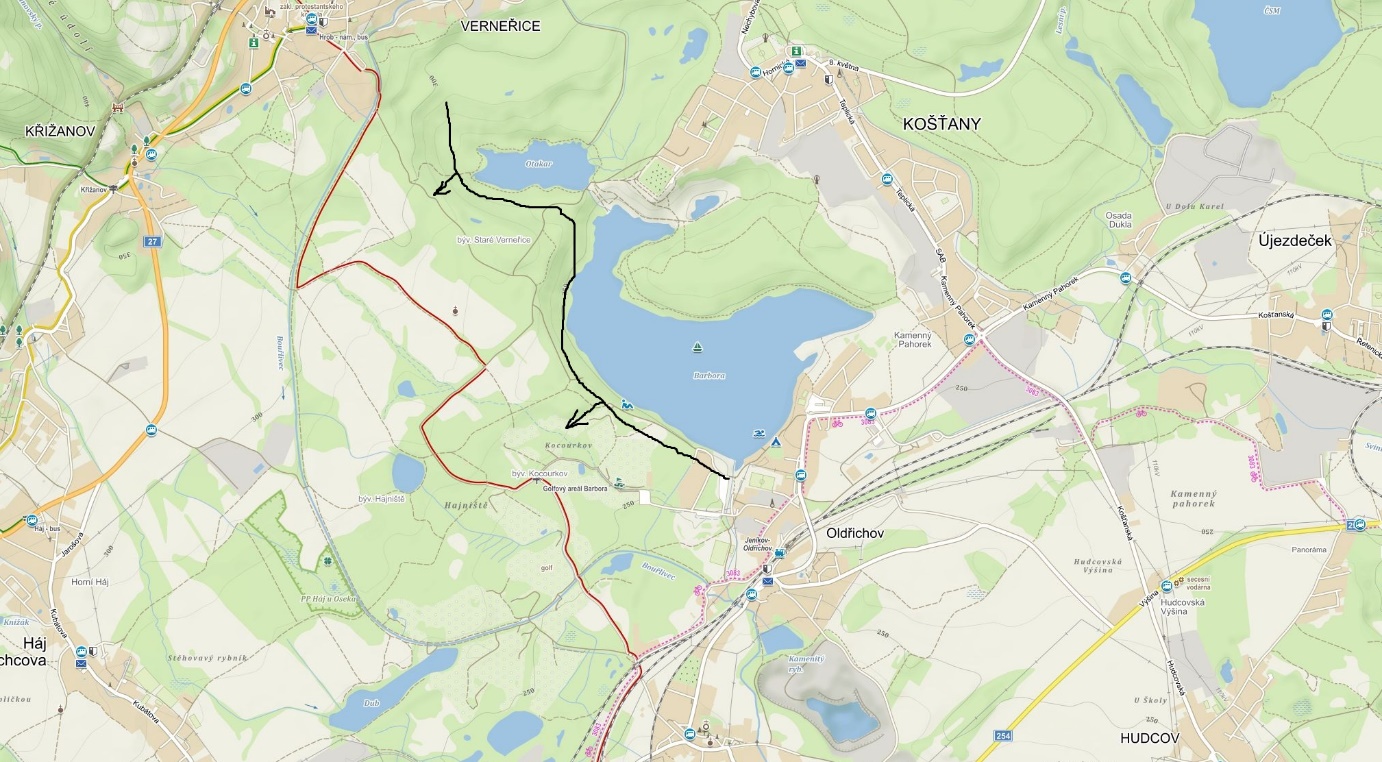 Ukončování těžby hnědého uhlí
Lom Barbora v průběhu těžby
.
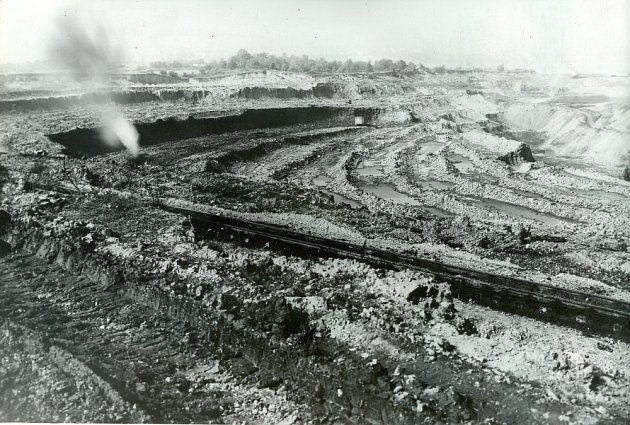 Ukončování těžby hnědého uhlí
Lom Barbora po rekultivaci
.
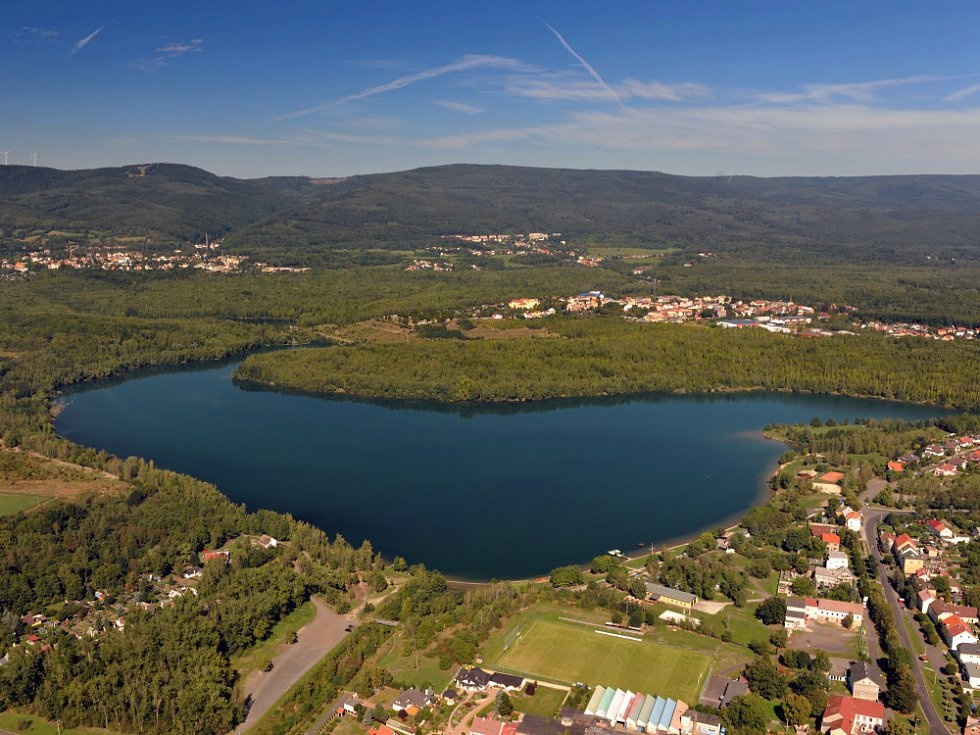 Ukončování těžby hnědého uhlí
Lom Medard
Rekultivace spočívá ve vytvoření vodní plochy, využívané k sportovním a rekreačním účelům, když v okolí je v současnosti budována také další rekreační a jiná infrastruktura (např. zkušební okruh BMW).
Ukončování těžby hnědého uhlí
Lom Medard - situace
.
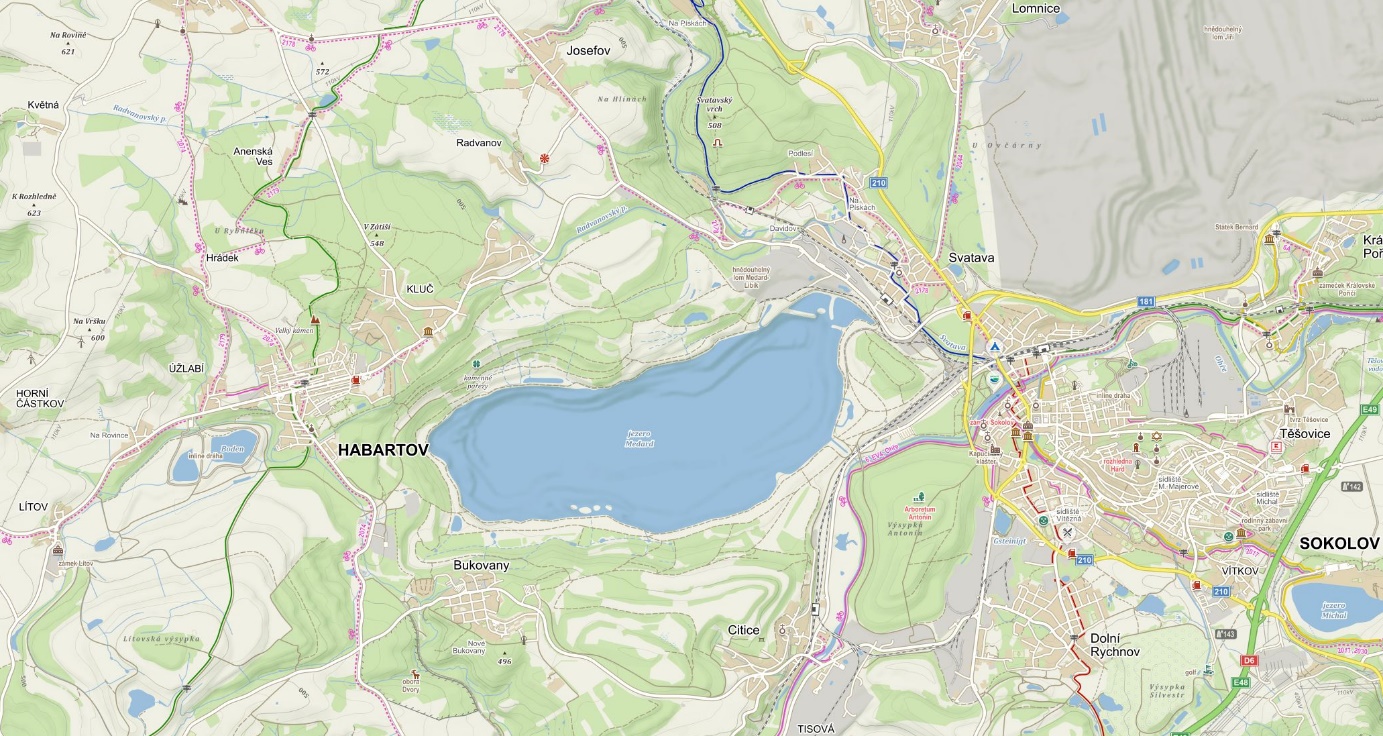 Ukončování těžby hnědého uhlí
Lom Medard po ukončení těžby
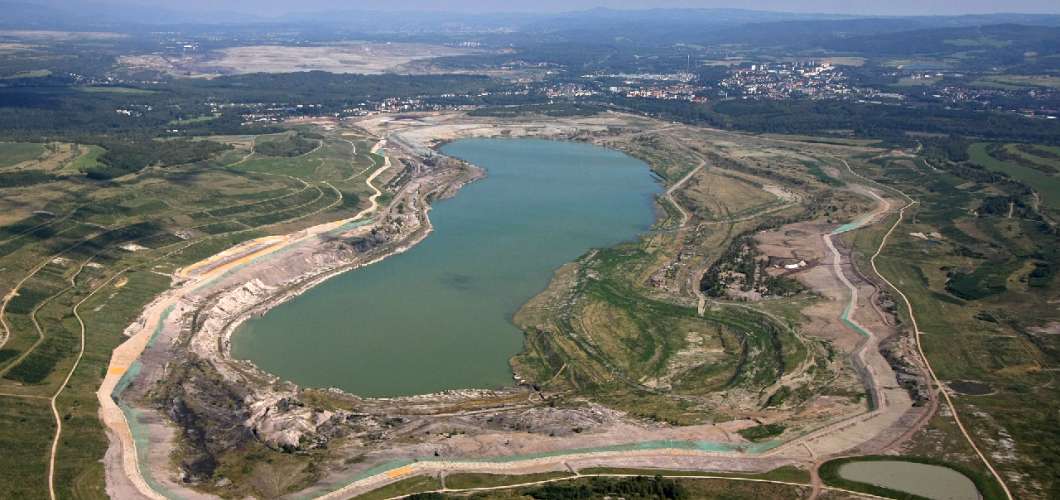 Ukončování těžby hnědého uhlí
Lom Medard po rekultivaci
.
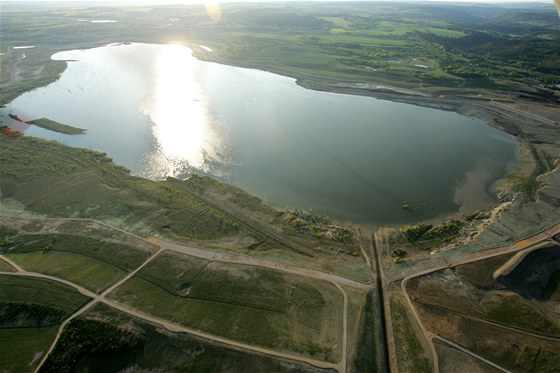 Ukončování těžby hnědého uhlí
Lom Chabařovice
Rekultivace zde byla dokončena v nedávném období, některé rekultivační plochy dosud nebyly předány zpět do užívání ZPF a PUkPFL. Nevydobytá uhelná sloj pokračuje ssv. směrem, vychází k povrchu. K jejímu úplnému vytěžení by bylo nutné zrušit sídlo Chabařovice.
Rekultivace spočívá ve vytvoření vodní plochy, využívané k rekreačním účelům, kde je v současnosti vybudována také již částečná rekreační infrastruktura (přístav, pláž…), dokončení revitalizačních prací nás teprve čeká..
Ukončování těžby hnědého uhlí
Lom Chabařovice - situace
.
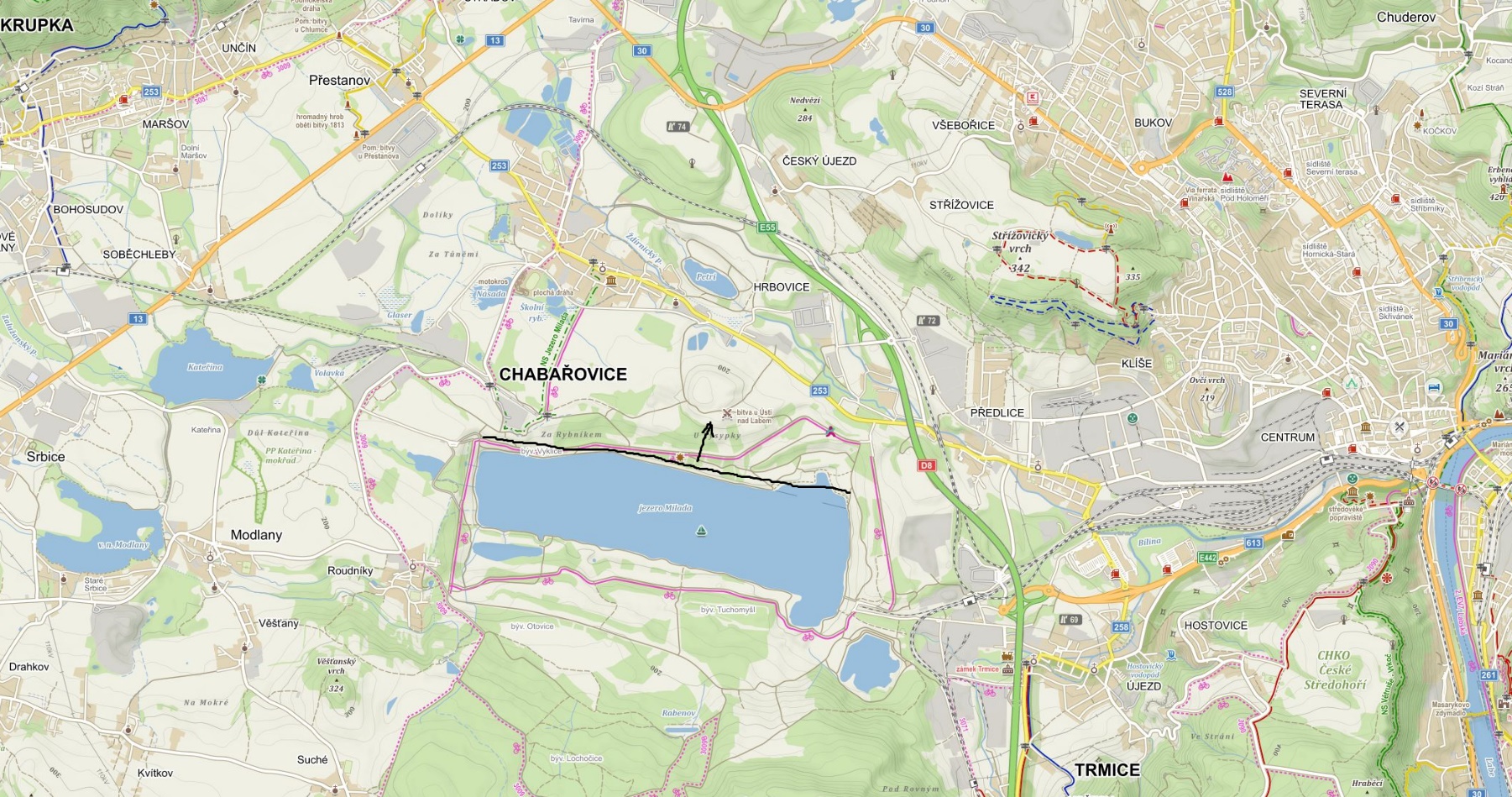 Ukončování těžby hnědého uhlí
Lom Chabařovice v průběhu těžby
.
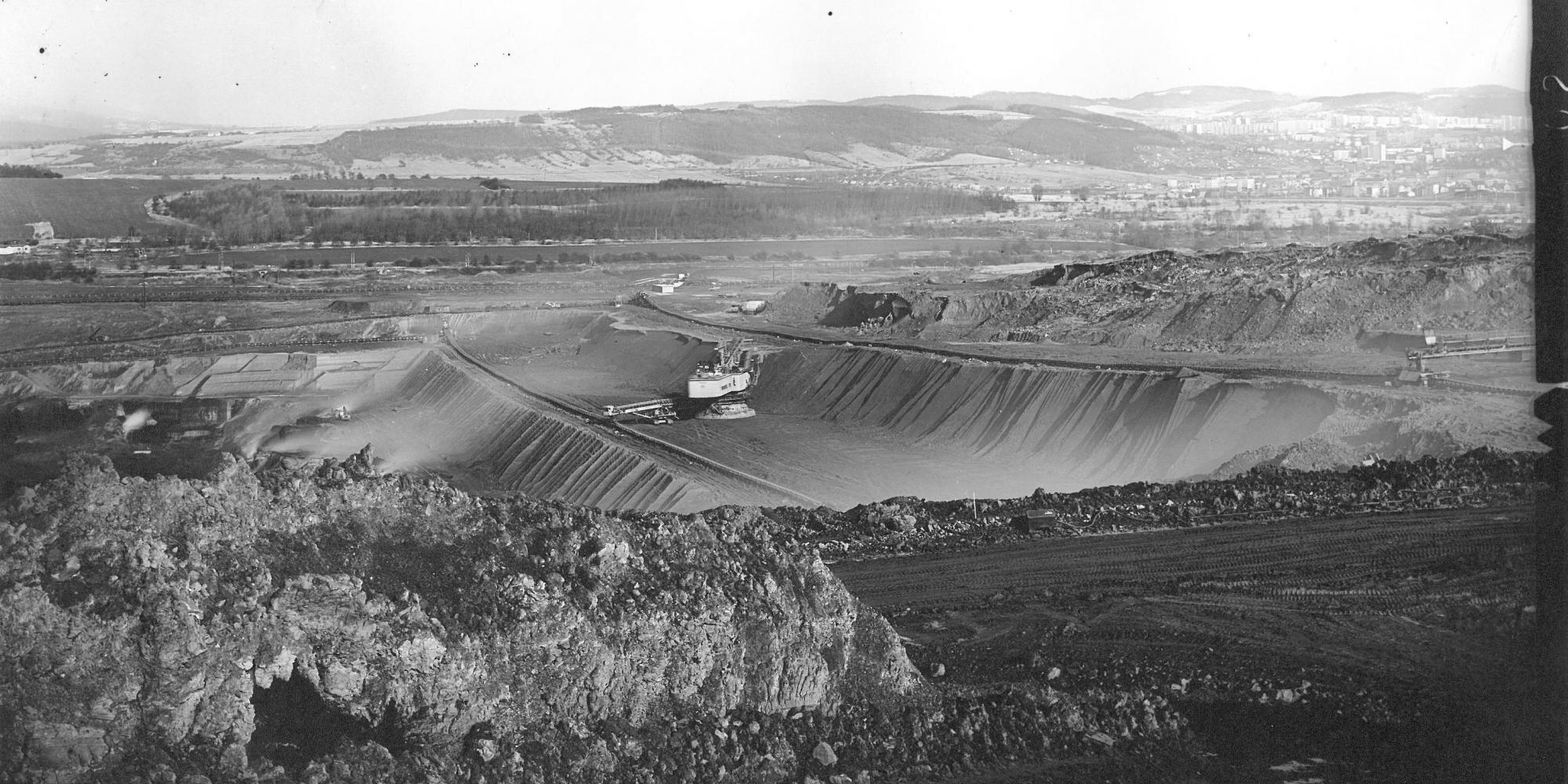 Ukončování těžby hnědého uhlí
Lom Chabařovice po rekultivaci
.
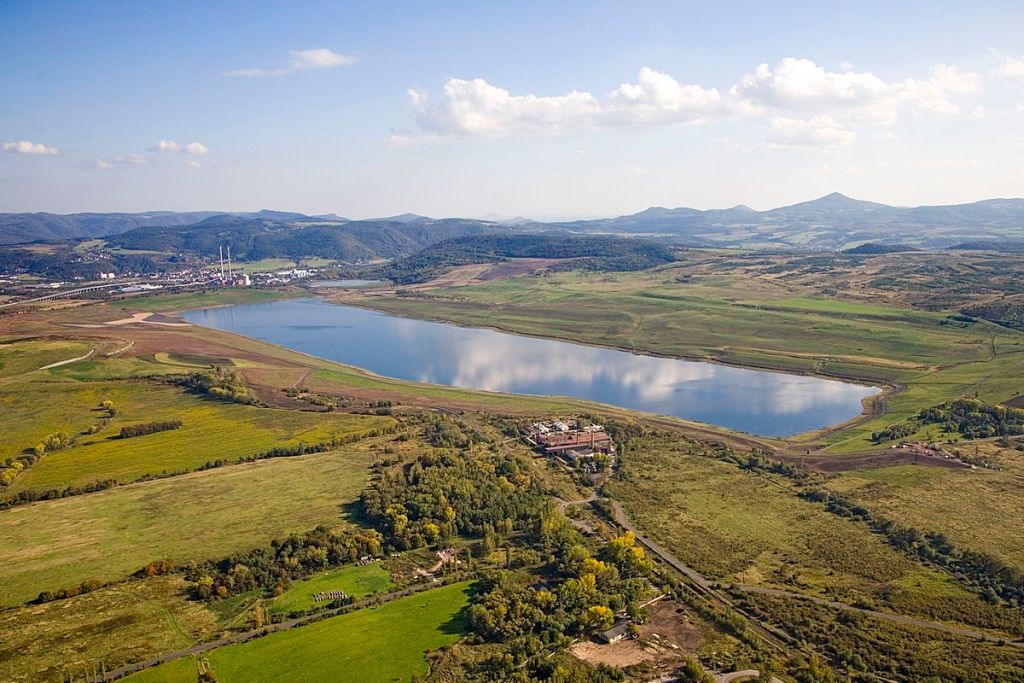 Ukončování těžby hnědého uhlí
Lom Most
Rekultivace zde byla dokončena v nedávném období, některé rekultivační plochy dosud nebyly předány zpět do užívání ZPF a PUkPFL. Nevydobytá uhelná sloj pokračuje sz. směrem. K jejímu vytěžení by bylo nutné zrušit Chemopetrol a.s. 
Rekultivace spočívá ve vytvoření vodní plochy, využívané k rekreačním účelům, kde je v současnosti vybudována také již částečná rekreační infrastruktura (přístav, sportoviště, pláž…), dokončení revitalizačních prací nás také teprve čeká..
Ukončování těžby hnědého uhlí
Lom Most - situace
.
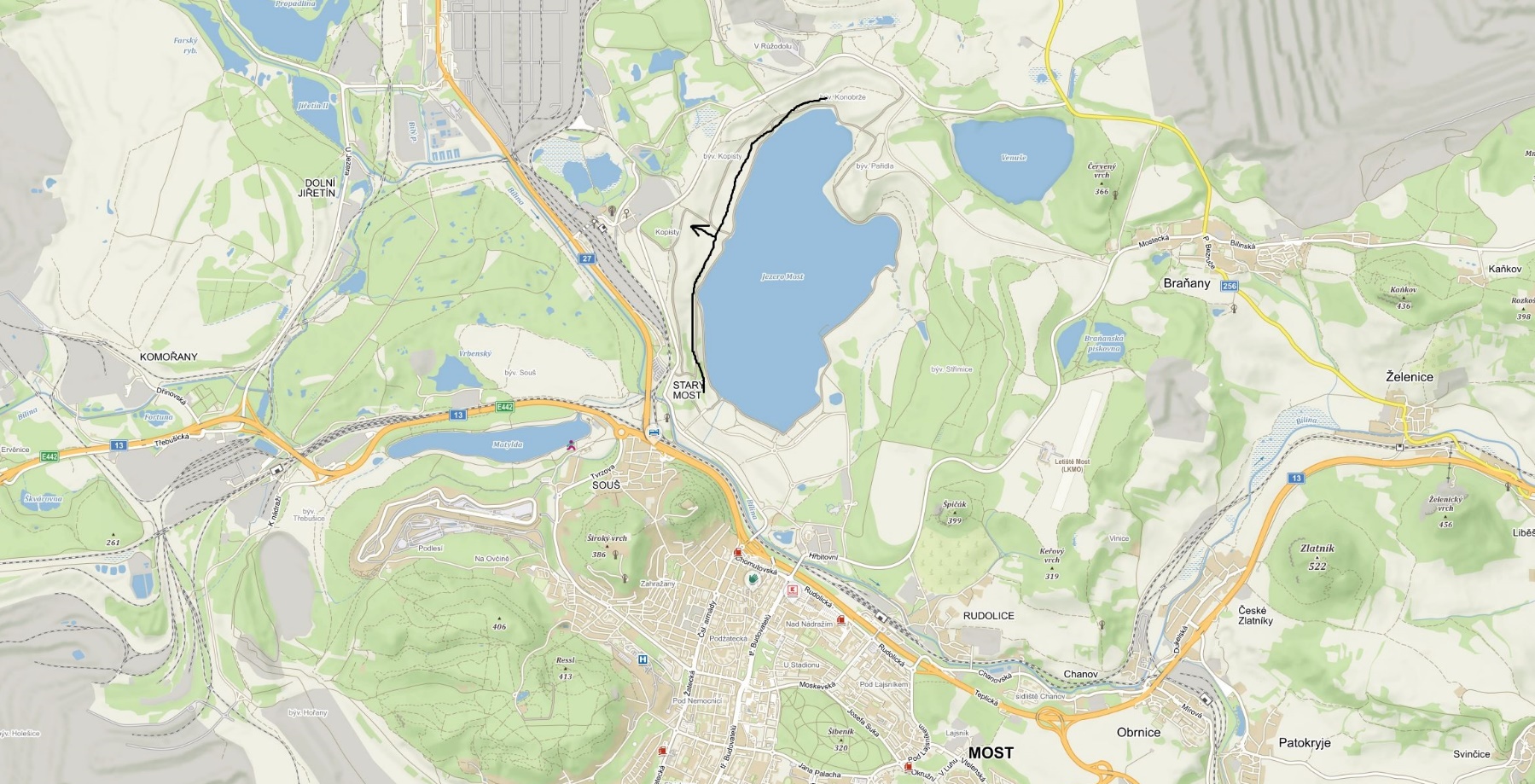 Ukončování těžby hnědého uhlí
Lom Most po ukončení těžby
.
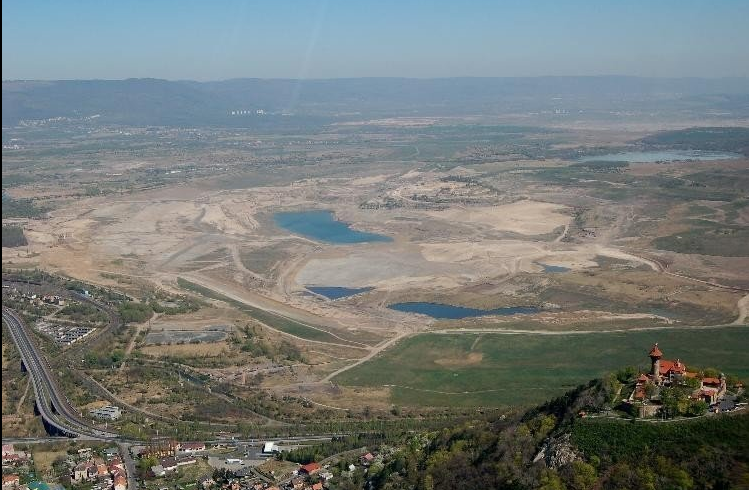 Ukončování těžby hnědého uhlí
Lom Most po rekultivaci
.
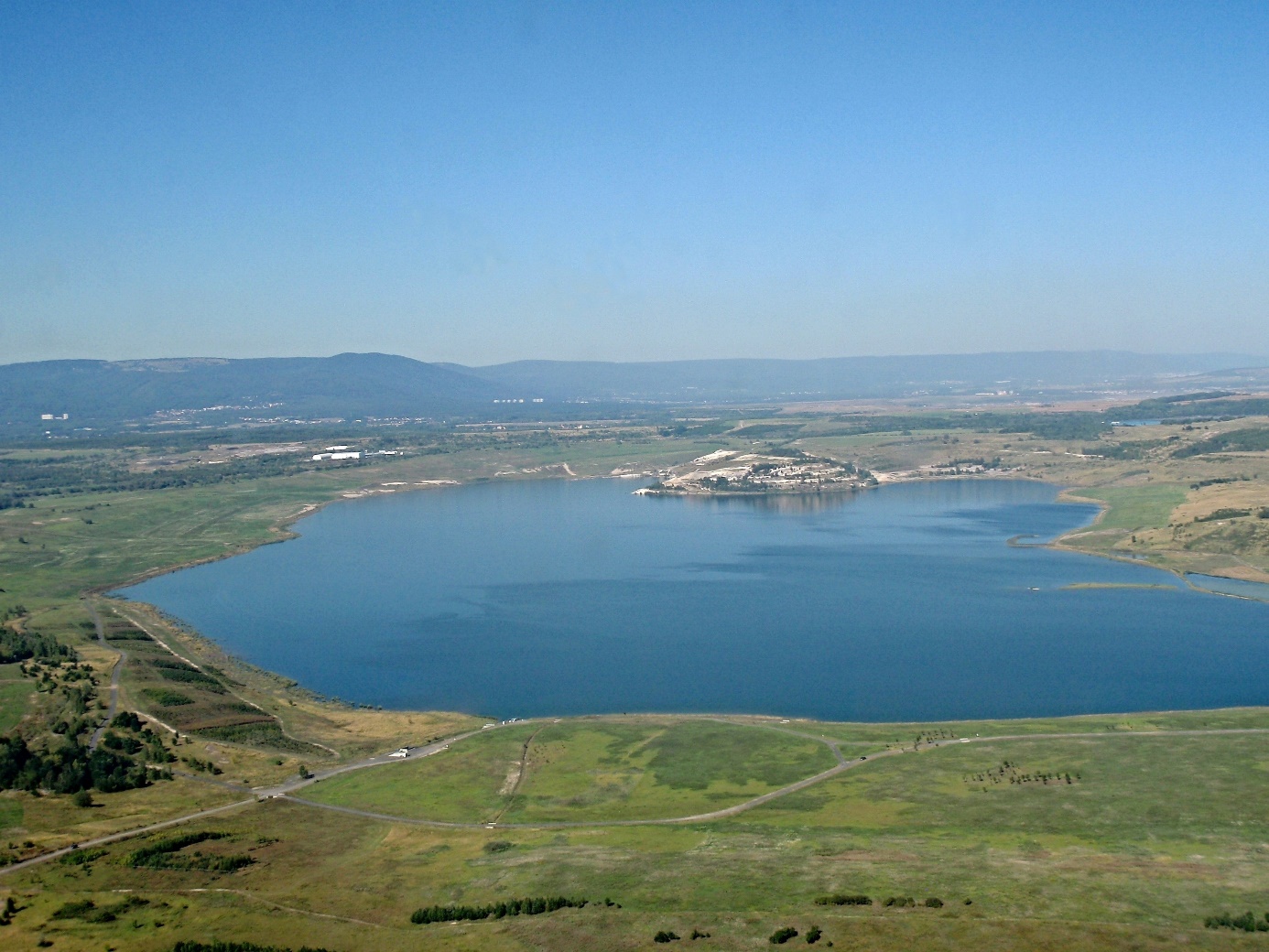 Děkuji Vám za pozornost!